Prilagođeno formatiranje ćelija
Prilagođeno formatiranje ćelija
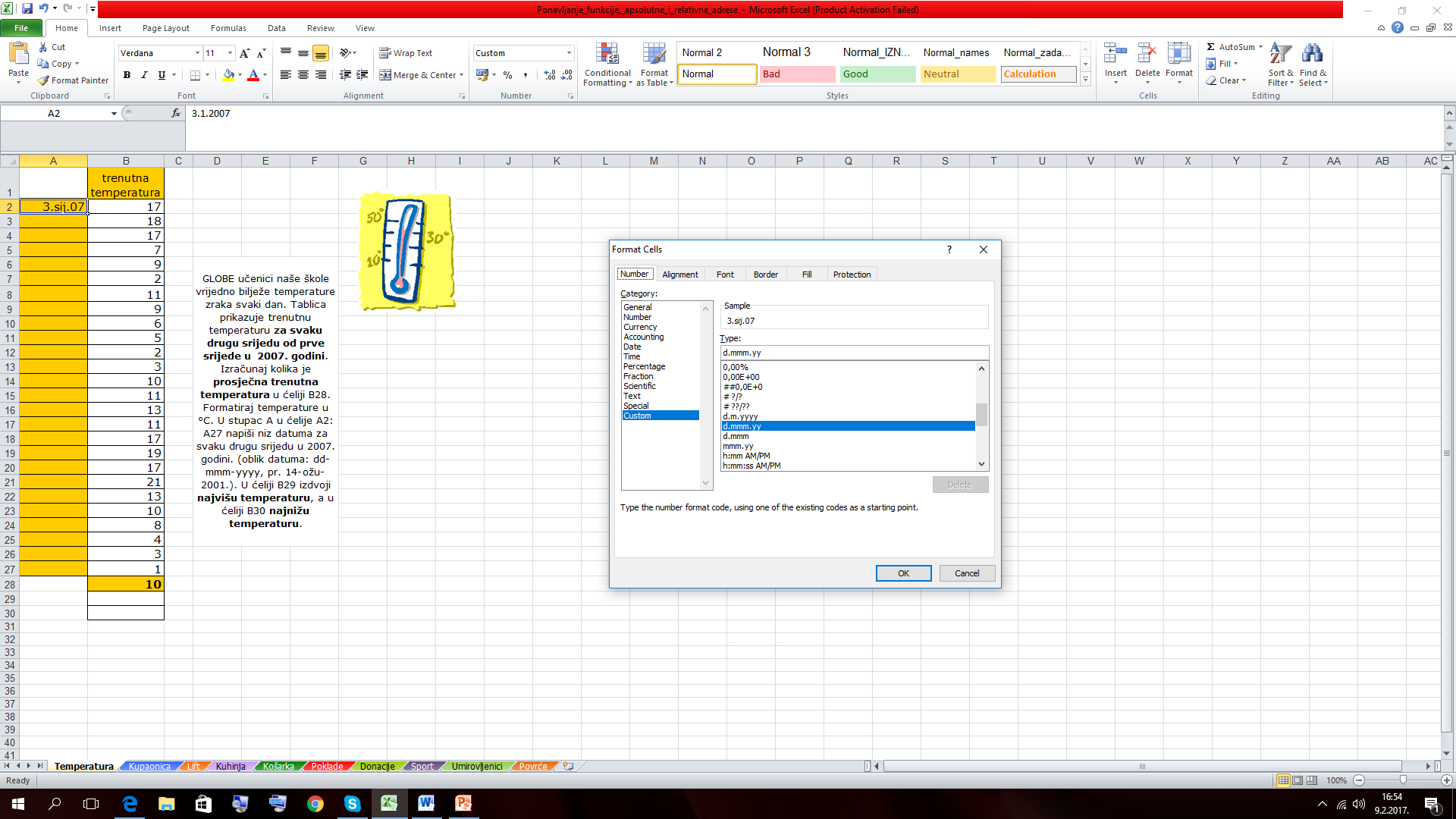 Prilagođeno formatiranje – prikaz  °C
Prilagođeno formatiranje datuma
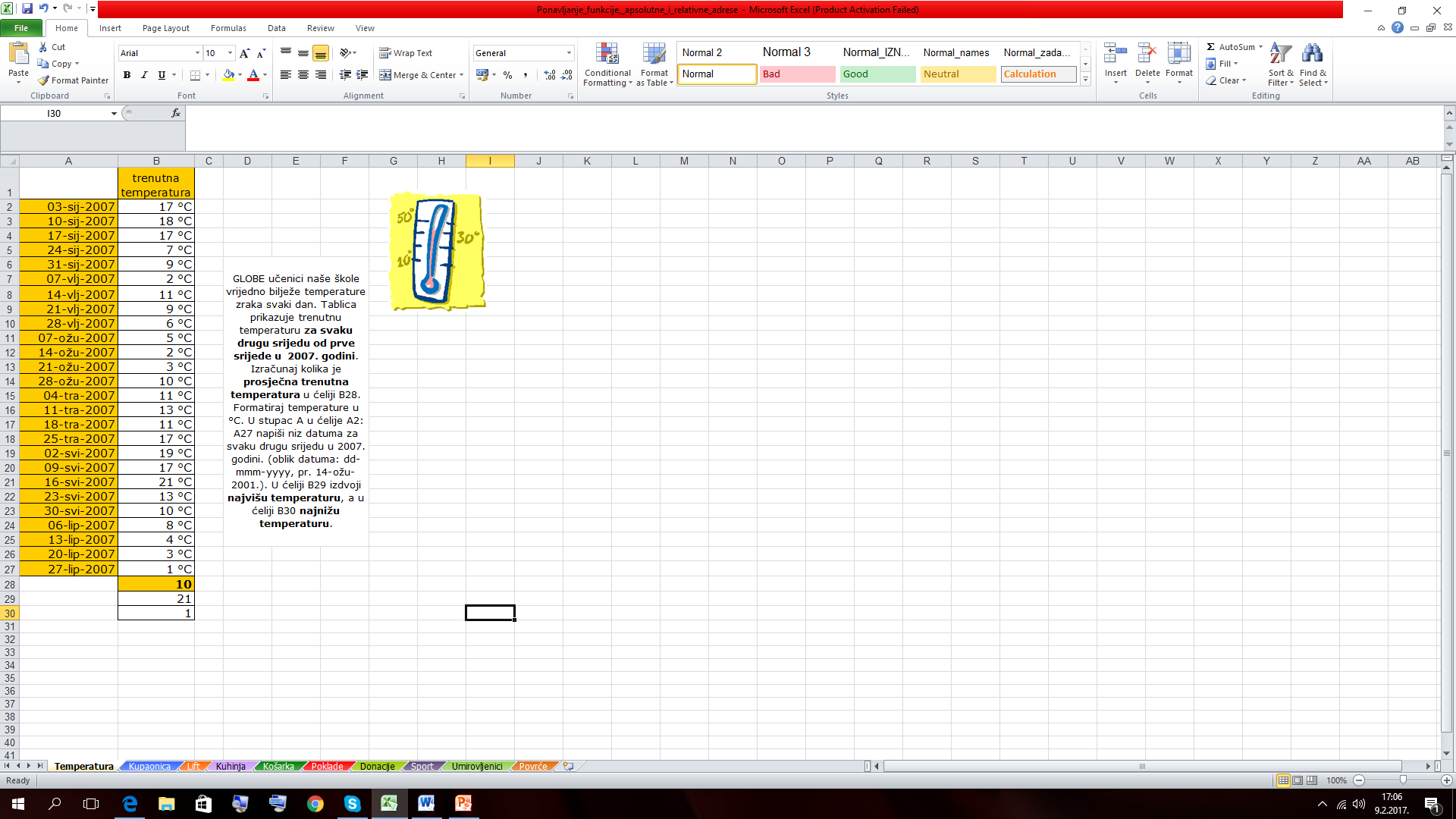 Prilagođeno formatiranje
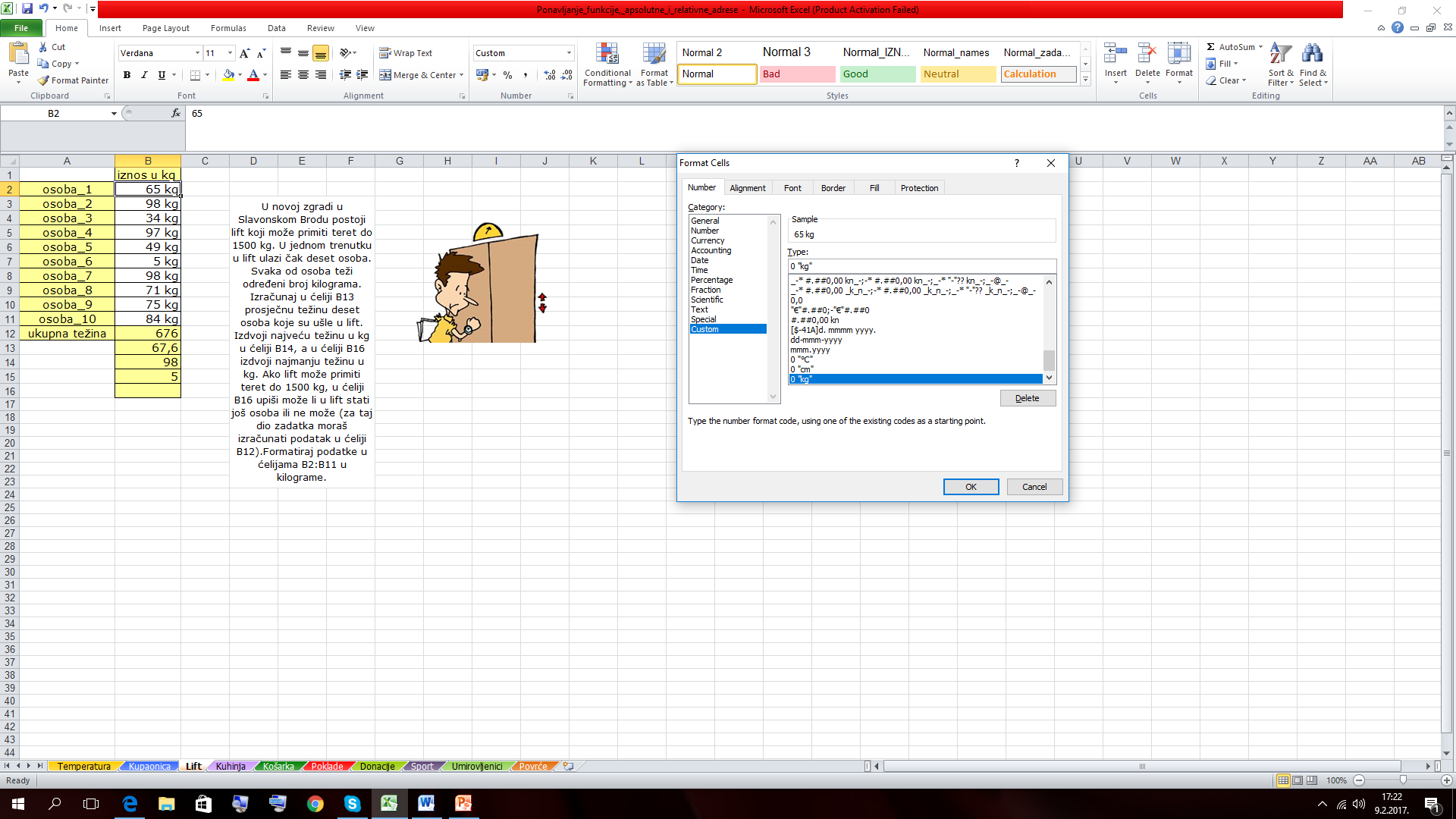